نفوذ و رخنهازديدگاه امام خامنه اي(مدظله العالي)
تهیه و تنظيم :هادی جمشیدیان
نفوذ یعنی چه؟ نفوذ اقتصادی ممکن است، که البتّه کم‌اهمّیّت‌ترین آن نفوذ اقتصادی است؛ و ممکن است که جزو کم‌اهمّیّت‌ترین هم نفوذ امنیّتی باشد. نفوذ امنیّتی چیز کوچکی نیست امّا در مقابل نفوذ فکری و فرهنگی و سیاسی، کم‌اهمّیّت است. 

بیانات دردیدار بافرماندهان سپاه پاسداران انقلاب اسلامی 1394/06/25
اهميت وضرورت نفوذ
بزرگترين خطر، خطر نفوذ استكبار و قدرتهاى جهانى و به‏طور خاص، خطر نفوذ ابرقدرت مهارگسيخته‏ى امريكا 
دشمن دائم پنجه مى‌زند، براى اين‌كه بتواند اين سد عظيم را به نحوى متزلزل يا نازك و نفوذ پذير كند. 
جلوگيرى از نفوذ و رخنه‌ى دشمنان، جزو اصول تغييرناپذير انقلاب
امروز نفوذ دشمن یکی از تهدیدهای بزرگ است برای این کشور؛ دنبال نفوذند
دلايل نفوذ) چرايي نفوذ)
1- ظهورانقلاب اسلامي وپايان دادن به نفوذ آمريكا دركشور
2- تقابل وايستادگي ملت ايران بااستكباروعدم سلطه بركشور
3- گسسته شد ن رشته‌هاى نفوذ امريكا و ديگر قدرتمندان
4-خشمگين شدن از قطع دست نفوذ دشمن در تامين منافع فراوان خود
5- حرص روزافزون و توسعه‌ى قدرت و نفوذ خود
6- عدم پيشبرد با حمله‌ى نظامى،كودتا و روشهاى براندازى و تجربه  آن
اهداف دشمن ازنفوذ
ايجاد شكاف در دنياى اسلام 
 لرزاندن دل مردم وازبين بردن اميد
مقابله با رهبرى و نفوذ آن 
زنده كردن همان نفوذ خود درقبل از انقلاب 
 ضربه زدن وجلوگيري از سازندگى دركشور
تسخير فرهنگى كامل در كشور
زايل كردن،  از بين بردن يا كم رنگ كردن  نام امام (ره)
سست كردن ايمان دينى، پيوند فكرى و عاطفى نسل جوان با كانونهاى اصلى نظام 
ازبين بردن موانع نفوذ در اركان نظام (مثل شوراى نگهبان، سپاه و...)
نفوذ در ذهن ، ايمان ، دل ، عواطف و عشق مردم
هدف قراردادن امنيت ملى 
قداست شكنى از مسائل اساسى اسلامى
گرفتن هويت فرهنگى و زبان 
درگيرى در سطوح بالاى حكومت
توسعه‌ى نفوذ خود دردنياي اسلام
فروپاشى (براندازي)
وارونه  جلوه دادن حقايق 
استعمارنو
نفوذ و تسلط بر  منابع سرشار از ثروتهاى طبيعى و انسانى 
به جان هم انداختن  اقوام  كشور 
 ايجاددرگیری‌های داخلی
- ایجاد خلل در باورها (باور انقلابی، باور دینی و معرفتهای انقلابی و دینی )
دگرگون كردن باورهاي جامعه
جلوگيري از حرکت اسلامی نظام جمهوری اسلامی (مایه‌ی پیشرفت و ترقّی و اوج این ملّت )
1  - نفوذ آشكار (علني )
2- نفوذ پنهان (مخفي)
نفوذ از لحاظ ماهيت
1- نفوذ داخلي
2- نفوذ خارجي
نفوذ از لحاظ قلمرو
انواع نفوذ
1- نفوذ تدريجي (مرحله اي)
       2- نفوذ مستقيم ( ناگهاني)
نفوذ از لحاظ زمان
1- نفوذ جلبی
2- نفوذ رخنه ای
نفوذ از لحاظ هدف
[Speaker Notes: 1- نفوذ جلبی
2- نفوذ رخنه ای]
انواع نفوذ
راهها وروشهاي نفوذ
تبليغات
شايعه پراكني
فساد
دروغ سازى
تحريفها و لجن پراكنيها
شهوات جنسى
راهها وروشهاي نفوذ
جنگ روانى
تهديد 
تطميع 
چرب‌زبانى
مانور سياسى(سياسى‌كارى)
فريب دادن 
ايجاد ناامنى و تشنج در اين كشور
جلب عناصر ضعيف و سست همت  در داخل مجموعه‌ى مسؤولان
راهها وروشهاي نفوذ
ايجاد رخنه در ديواره اين نظام
نفوذ در اركان حاكميت
ارتباطات سياسى 
با قدرت پوشش رسانه‌اى
روشهاى موذيانه  و موريانه‌وار
ايجاد شكاف و رخنه در بافت يكپارچه‌ى فرماندهى كلى كشور
راهها وروشهاي نفوذ
شيوه‌هاى نامردانه
توطئه ودسيسه چيني
جنگ (نرم)
رخنه در پشت جبهه‌ی مبارزه
رخنه از راه اقتصاد
تهمت و اهانت و ناروا گويى
رابطه باآمريكا
به بهانه نظارت (بين المللي)
مسئولان
آماج
 اصلي 
نفوذ
مردم
نخبگان
فرد ي
مخاطبان نفوذ
سازماني
مخاطبان نفوذ
سازماني
مخاطبان نفوذ
درساير كشورها
سابقه تاريخي نفوذ
درايران
1- الجزاير
2- هند
3- افغانستان
4- پاكستان
5- عراق
6- آفريقا
7- سوريه
8- لبنان
1- دوران قاجار
2- دوران سلطنت رسيدن رضاخان 
3- دوران مشروطيت
3- دوران محمد رضا پهلوي
5- نهضت ملى شدن صنعت نفت 
6- كودتاي 28 مرداد
7- دوران اوايل انقلاب اسلامي
عوامل نفوذ
بسترها وزمينه هاي نفوذ
اگر در شهرى شجره‏ى علم دين، مستحكم و بارور و سايه‏افكن نباشد، روح دينى در مردم آن منطقه رشد نمى‏كند و دشمن زمينه‏يى براى نفوذ پيدا مى‏كند
زمينه نفوذ ورشد در دسته‏بندى‏ها و جناح‏بندى‏هاى سياسى
دستيابي به  نقاطى كه با با تمسك به آنها، تأثيرگذاران كشورهاى زير نفوذ خود را آلوده نمايند و به فساد مبتلا كنند
بسترها وزمينه هاي نفوذ
وقتى خلأ بود، دشمن همه كار مى‌تواند بكند و در خانه‌ى ما هم مى‌تواند نفوذ كند و جوانان ما را ببرد
دشمن منتظر خاكريز نرم است كه نفوذ كند. دشمن منتظر توقف است تا حمله كند
اگر دنبال رضاى خدا نبوديم، دنبال هوى‌ها و هوسها و خواسته‌ها و خودخواهيها و خود بينى‌ها بوديم، طبيعى است كه دهها و صدها مشكل به‌وجود خواهد آمد؛ دهها و صدها منفذ براى نفوذ دشمن به‌وجود خواهد آمد و خداى متعال هم ما را هدايت نخواهد كرد
بسترها وزمينه هاي نفوذ
گاهى يك دشمن از هر دو طرف نفوذ مى‌كند: از آن طرف به عنوان ارزش‌گرايى مى‌آيد و با هرگونه تحولى مخالفت مى‌كند؛ حتى با راههاى رفته هم مخالفت مى‌كند و مى‌خواهد حركت انقلابى را برگرداند
اگر كسانى به نام آزادى و با شعار آزادى بخواهند پاى دشمن را باز و نفوذ او را برقرار كنند، اين آزادى نيست. اين آن چيزى است كه دشمن مى‌خواهد. اين همان دامى است كه دشمن مى‌گستراند
استفاده ازنقطه‏ضعفها؛ پيداكردن نقاط نفوذ، از آن نقاط نفوذ به ما ضربه زدن
بسترها وزمينه هاي نفوذ
هر گوشه از اين خاكريز عظيمى را كه ملت ايران در مقابل نفوذ دشمن ايجاد كرده، ببينند قدرى نرم و نفوذ پذير است، همان جا متمركز مى‌شوند تا نفوذ كنند
حرف امروز و حرف هميشه‌ى من به جناحها و شخصيتهاى سياسى در اين كشور اين است كه در مقابل دشمن به‌گونه‌اى نباشيد كه او احساس كند از اين طريق مى‌تواند در دل انقلاب رخنه كند و نفوذ خودش را گسترش دهد
شكافهايى كه بين بدنه‌ى يكپارچه‌ى مردم به وجود مى‌آيد، راه را براى دشمن باز مى‌كند و دشمن با اين اختلافها مى‌تواند در داخل يك جامعه و يك كشور نفوذ كند و سياستهاى خود را دنبال نمايد.
بسترها وزمينه هاي نفوذ
اميرالمؤمنين در نهج‌البلاغه فرمود: «و من نام لم ينم عنه»؛ اگر شما در جبهه‌ى نبرد خوابتان برد، معنايش اين نيست كه سرباز خط مقابل هم خوابش برده؛ نه، او بيدار است؛ منتظر است شما خوابتان ببرد تا بر سر شما بتازد. در ميدان نبرد، كارزار هميشه نظامى نيست؛ گاهى سياسى است؛ گاهى هم فرهنگى است. دشمن سعى مى‌كند رخنه ايجاد كند؛
غفلت از روحیه‌ی جهادی و ایثار، غفلت از تهاجم فرهنگی دشمن، غفلت از در کمین بودن دشمن، غفلت از نفوذ دشمن در فضای رسانه‌ای کشور، بی‌مبالاتی نسبت به حفظ بیت‌المال
ما در زمينه‌ى تصميم‌گيرى‌هاى اقتصادى و برنامه‌ريزى‌هاى اقتصادى نقاط ضعفى داشته‌ايم؛ اين نقاط ضعف موجب شده است كه دشمن احساس كند با تحريم و امثال ميتواند رخنه ايجاد كند
راههاي مقابله با نفوذ
راههاي مقابله با نفوذ
راههاي مقابله با نفوذ
راههاي مقابله با نفوذ
راههاي مقابله با نفوذ
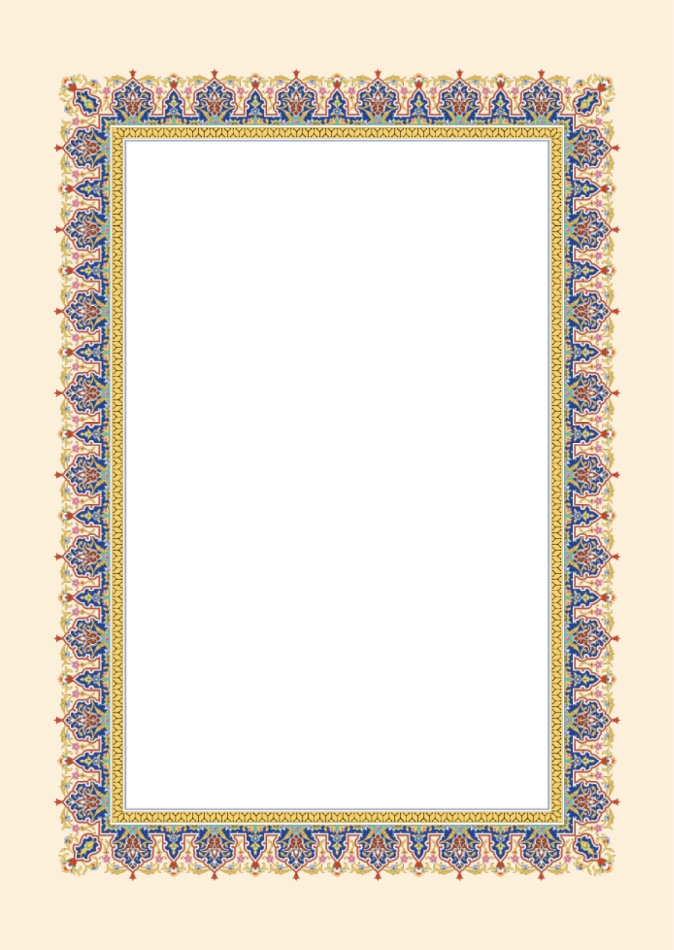 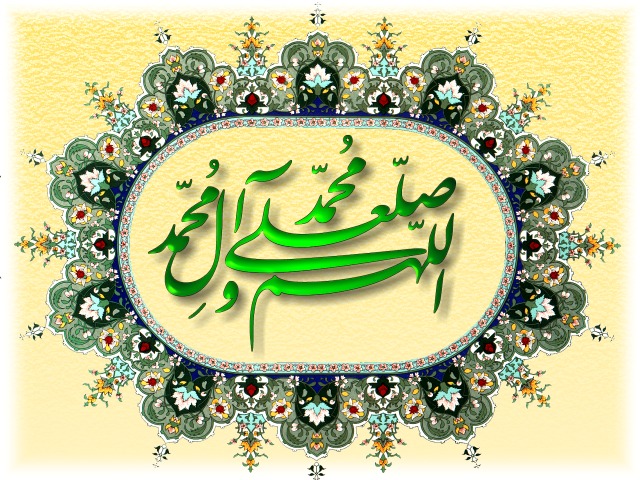